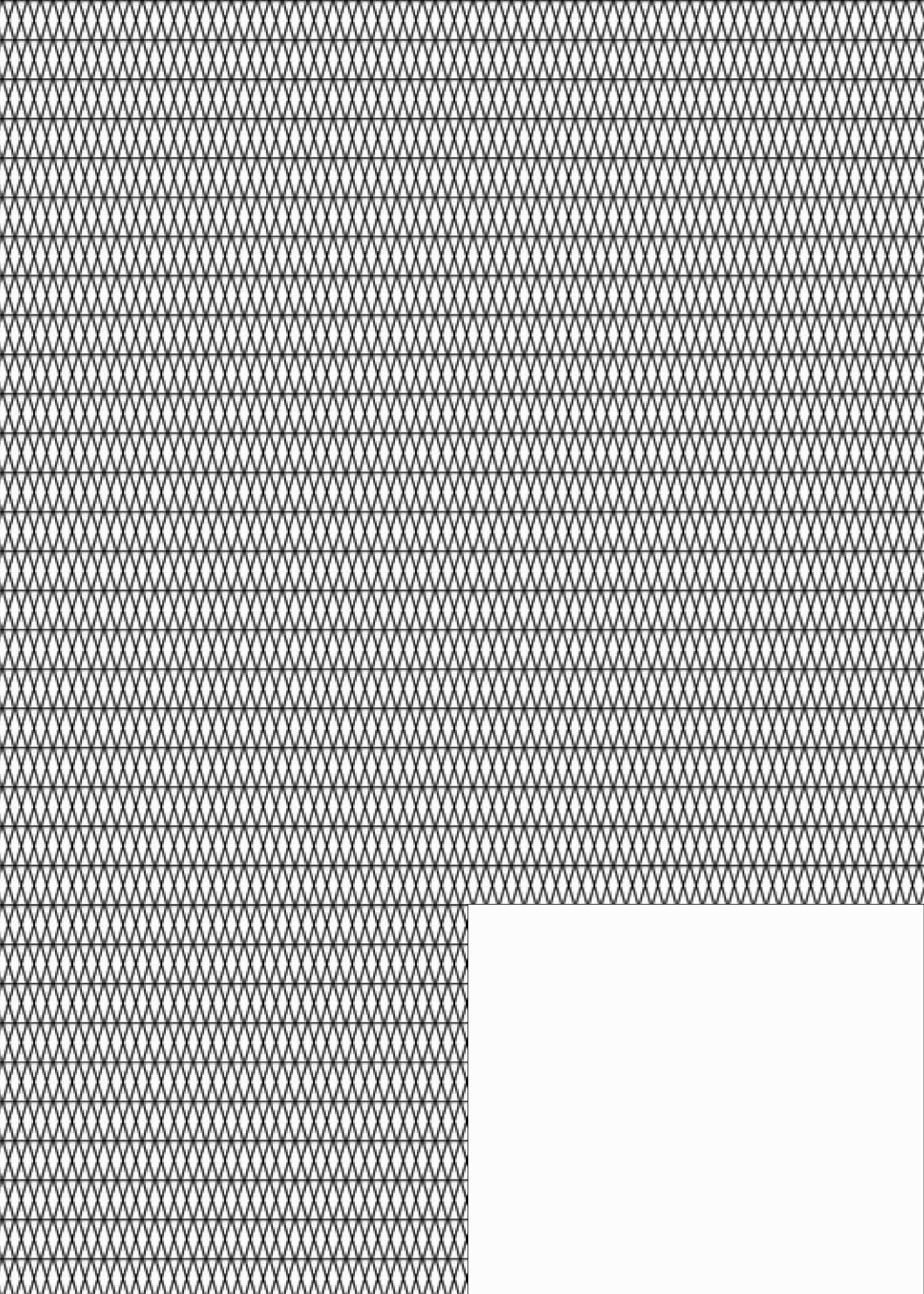 ELEZIONE DEL COMPONENTE DEL CNSU IN RAPPRESENTANZA DEGLI STUDENTI ISCRITTI AI CORSI DI DOTTORATO DI RICERCA DEL VECCHIO E NUOVO ORDINAMENTO

Università degli Studi di…….…..
…………………………………...
Sede di……..…………………….
Seggio N°…….………………….

Firma del Presidente
     
_______________________________
SALVATORE CRIMI detto TORE
GIUSEPPE NAGLIERI